Развитие  речи детей через использование презентаций по лексическим темам
учитель-логопед высшей кв.кат.
Филина Л.А.
Воспитатель 2 кв.кат.
Крылова М.Я.

МАДОУ детский сад 
комбинированного вида 
№ 25  «Калинка»
Речь – это не только средство общения, но и орудие мышления, творчества, носитель памяти, информации, средство самопознания, саморазвития, т.е. полиморфная деятельность.
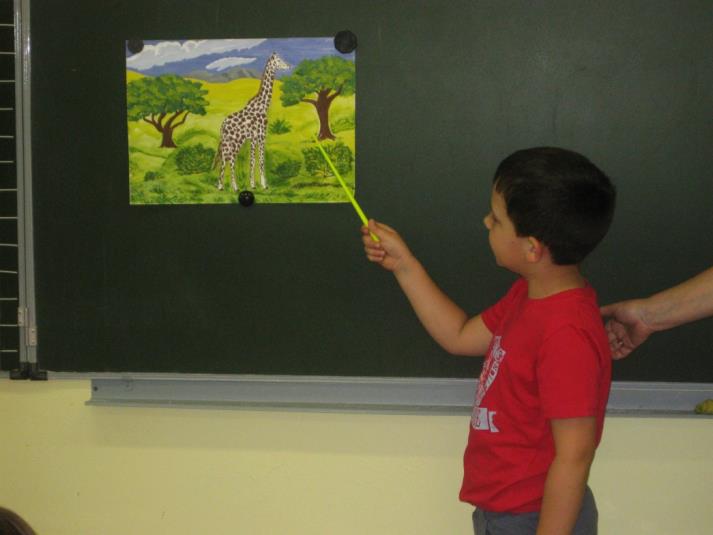 К.Д. Ушинский : «Дайте ребёнку картинку, и он заговорит»
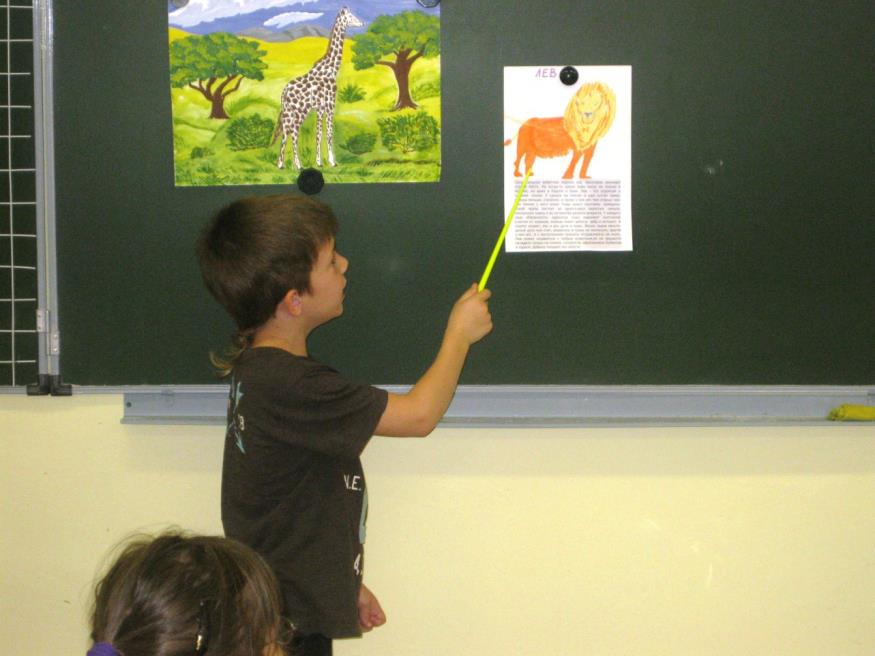 Задачи презентаций:
Упражнение в наблюдательности
Совершенствование психических процессов:
Мышления
Воображения
Внимания
Памяти
Восприятия
Пополнение запаса знаний и сведений
Развитие речи.
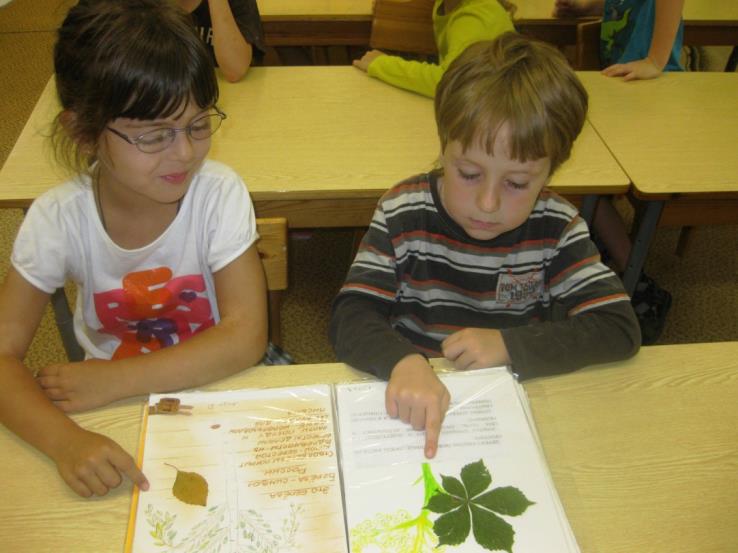 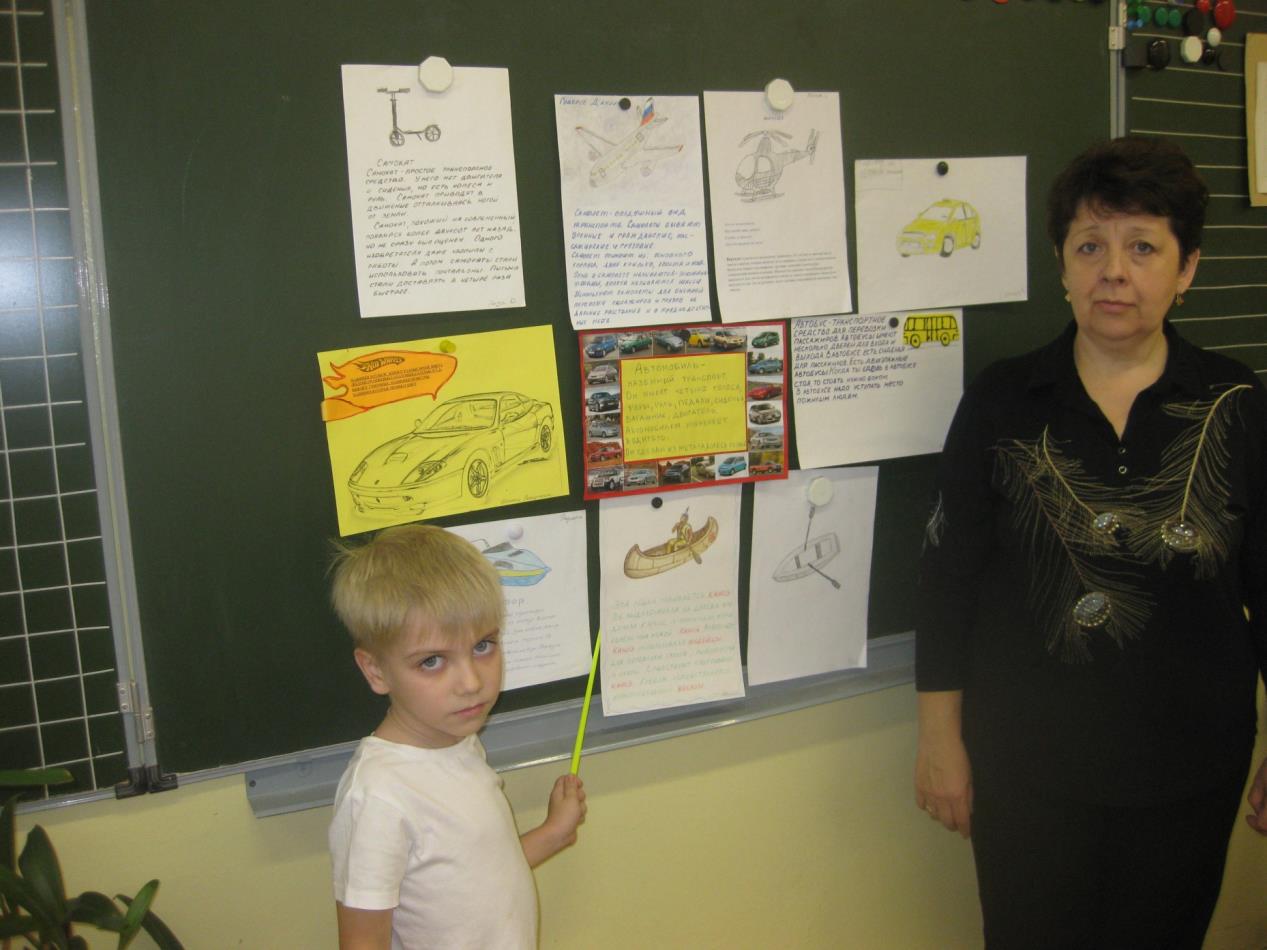 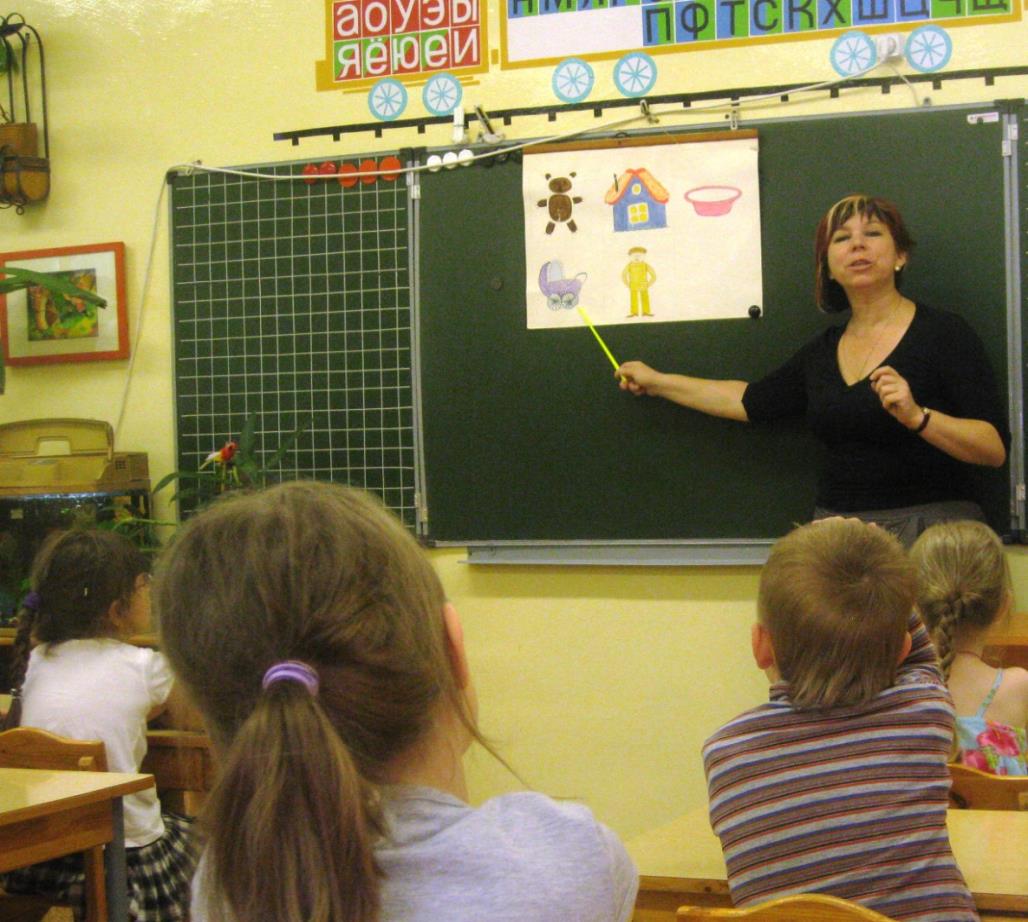 Схемы рассказов:
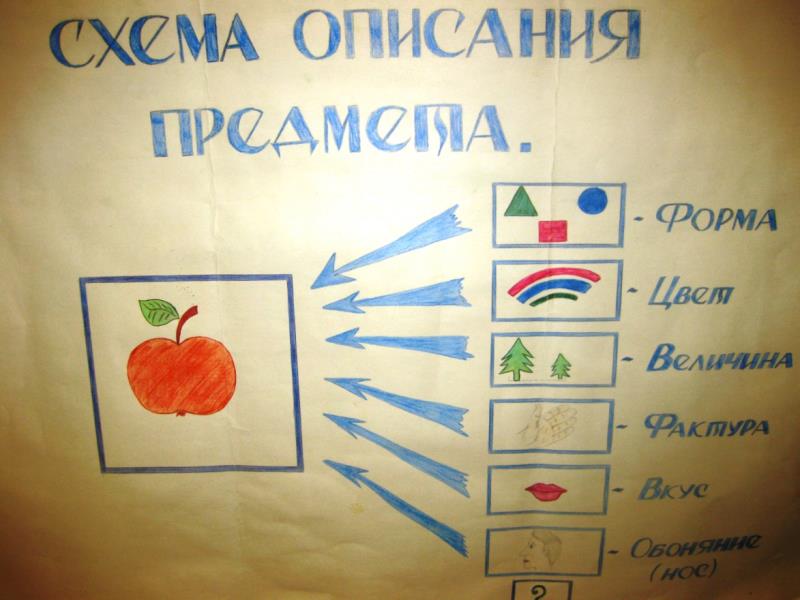 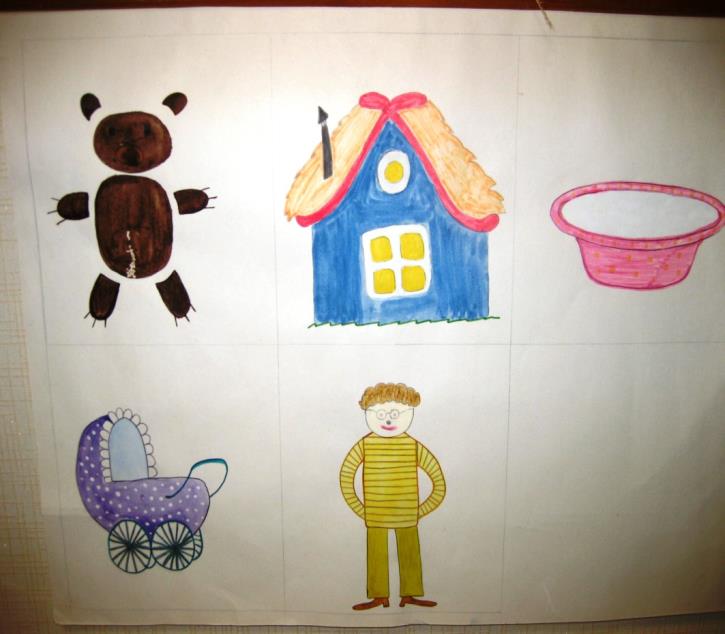 Схемы рассказов:
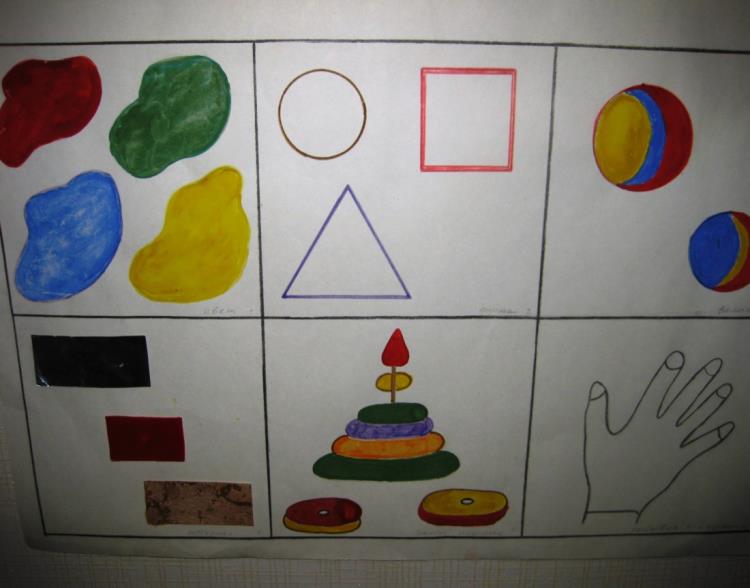 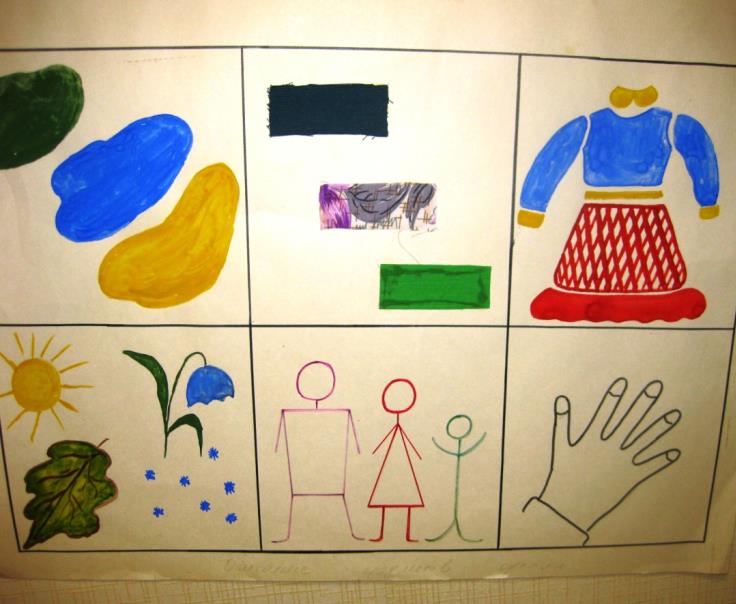 Схемы рассказов:
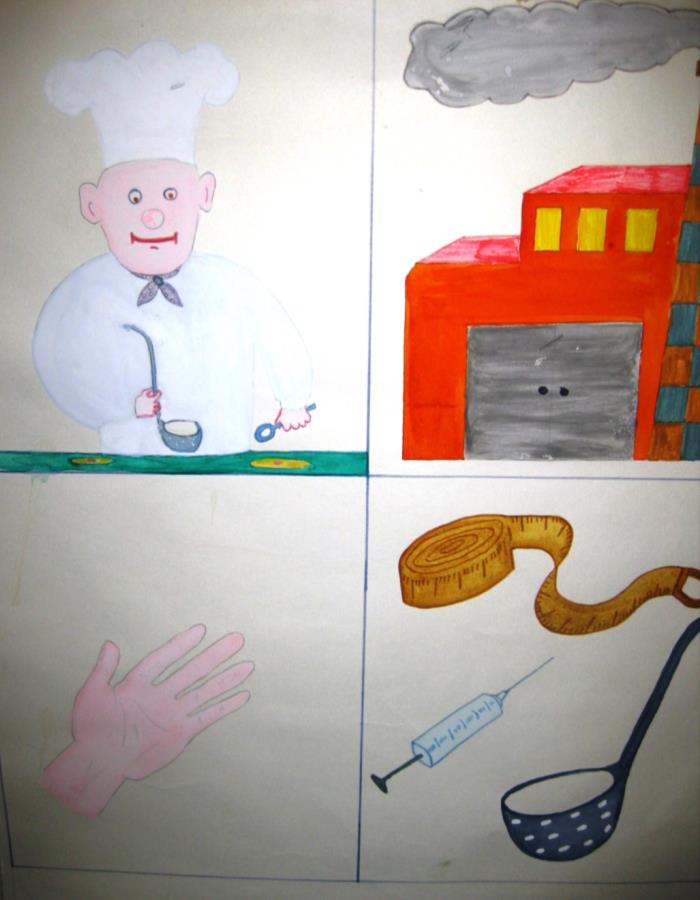 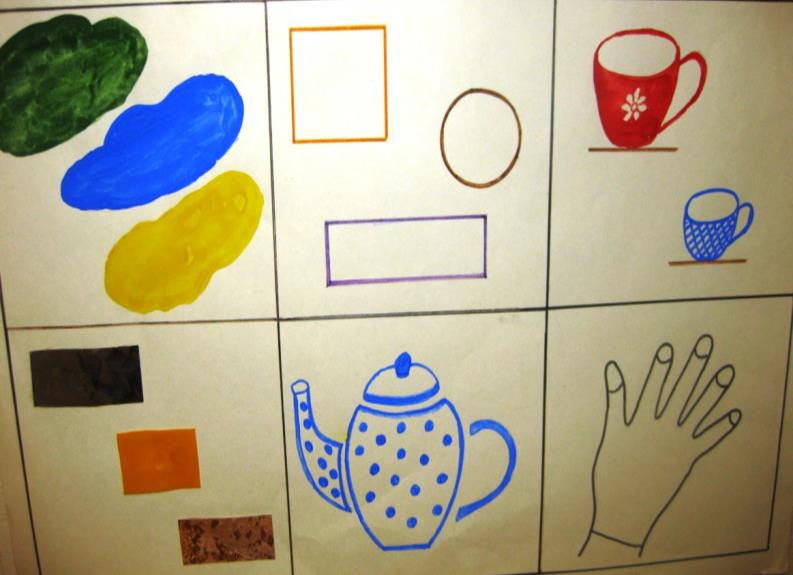 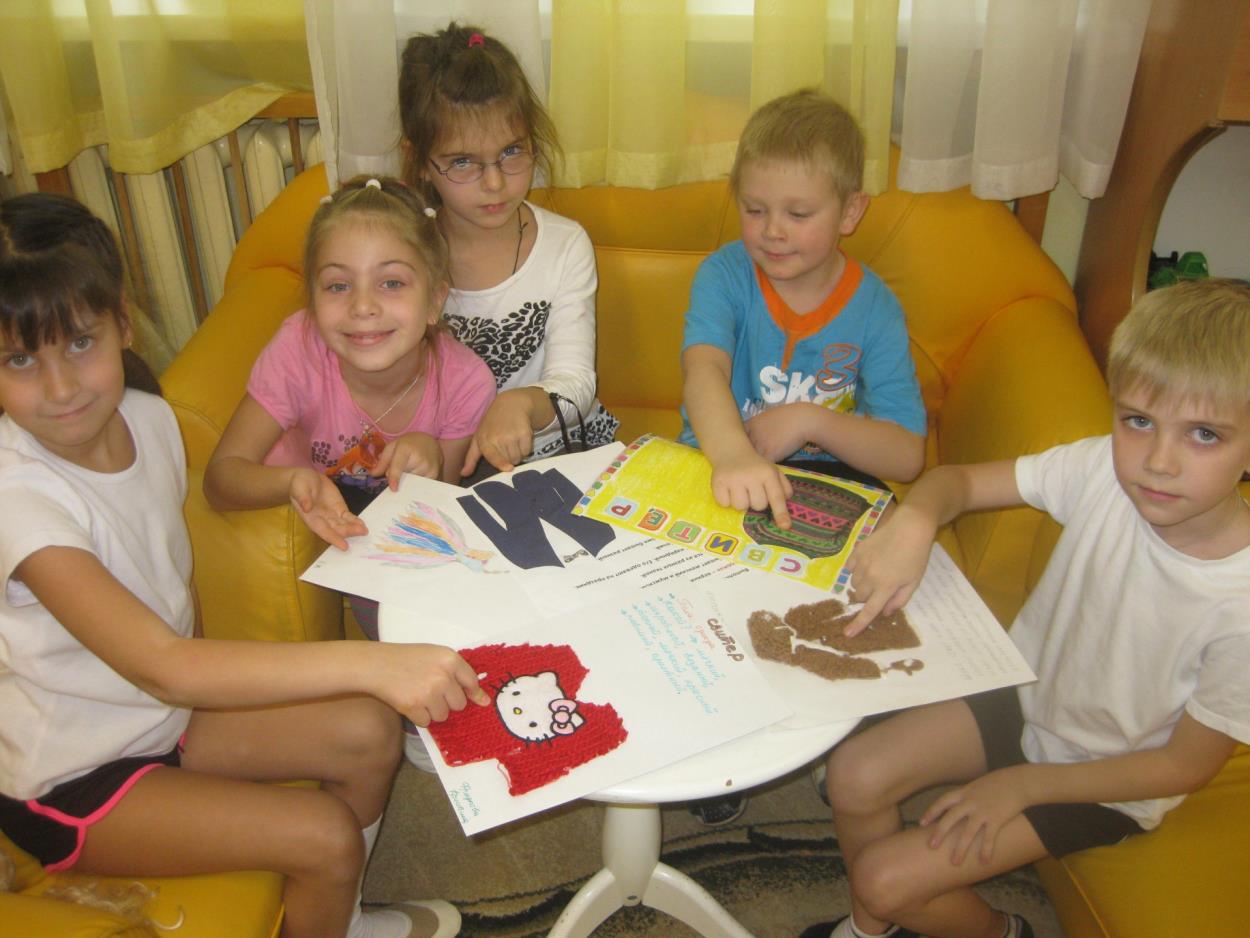 Презентации по теме «Фрукты»:
Чья презентация понравилась больше?
Чья презентация понравилась больше?
С чего мы начинали:
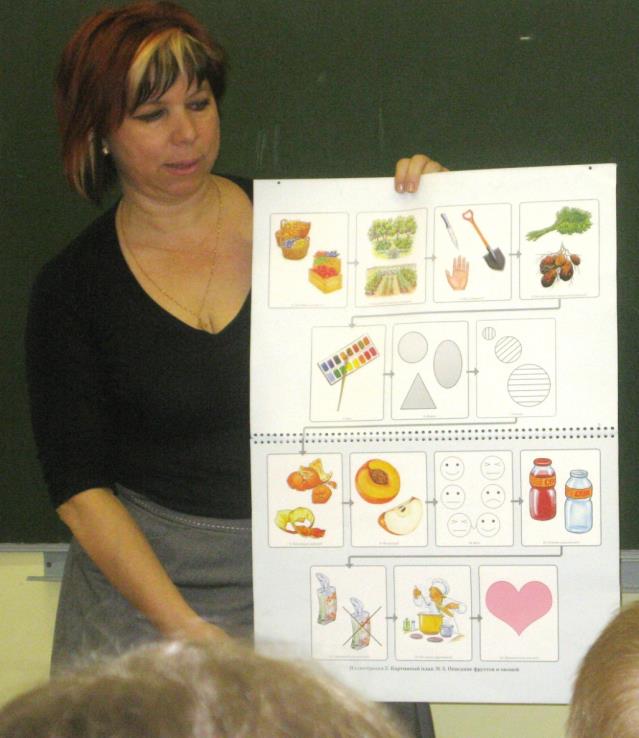 Помощь родителей
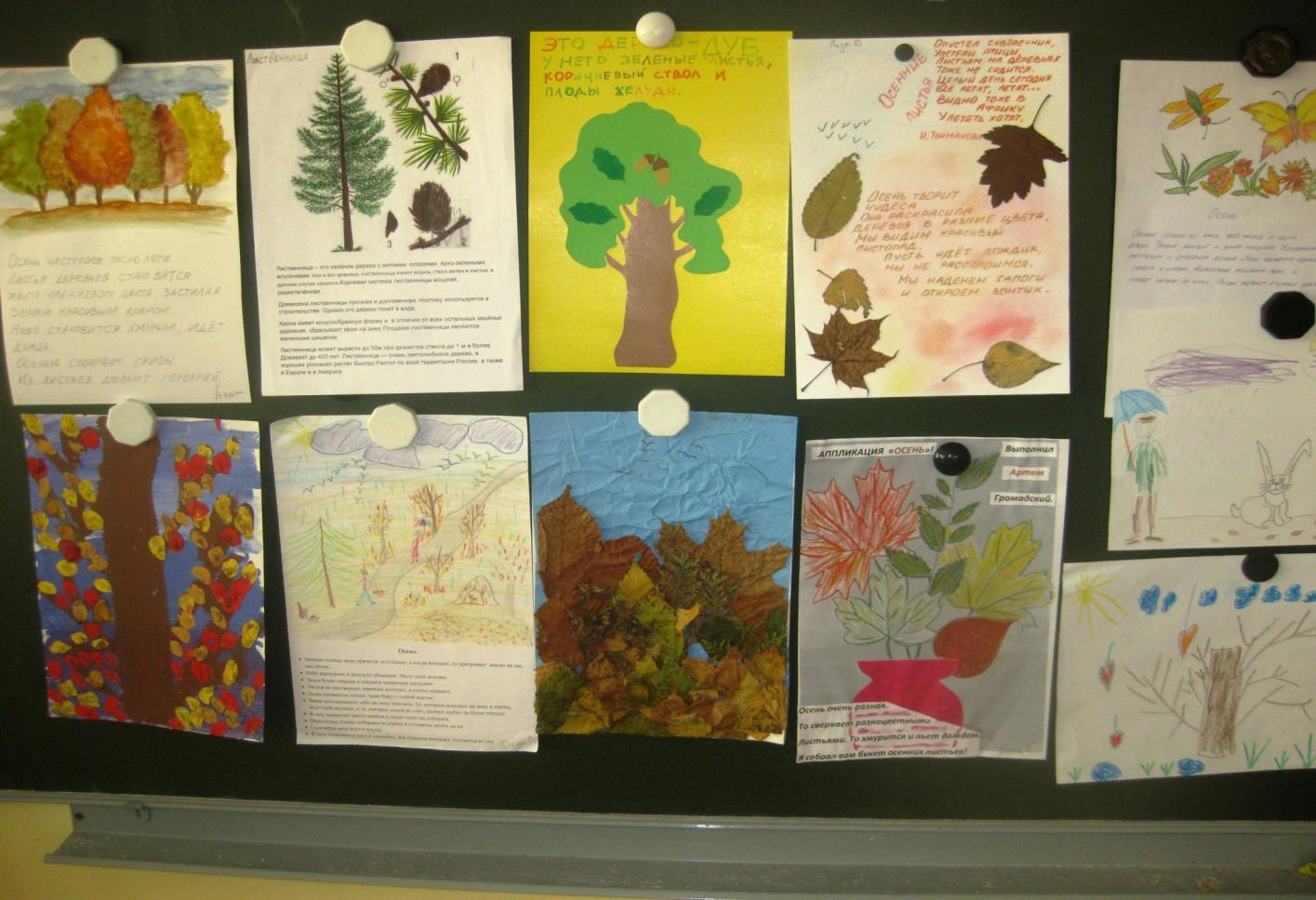 Схемы рассказов отражают основные свойства объектов (цвет, форма, величина, материал, действия ребенка с объектами и др.)
Творчество взрослых и детей:
Творчество взрослых и детей:
Творчество взрослых и детей:
Творчество взрослых и детей:
Шутка на минутку
Шутка на минутку
Пересказ – испытанное средство для развития связной речи в смысловом, грамматическом и лексическом отношении
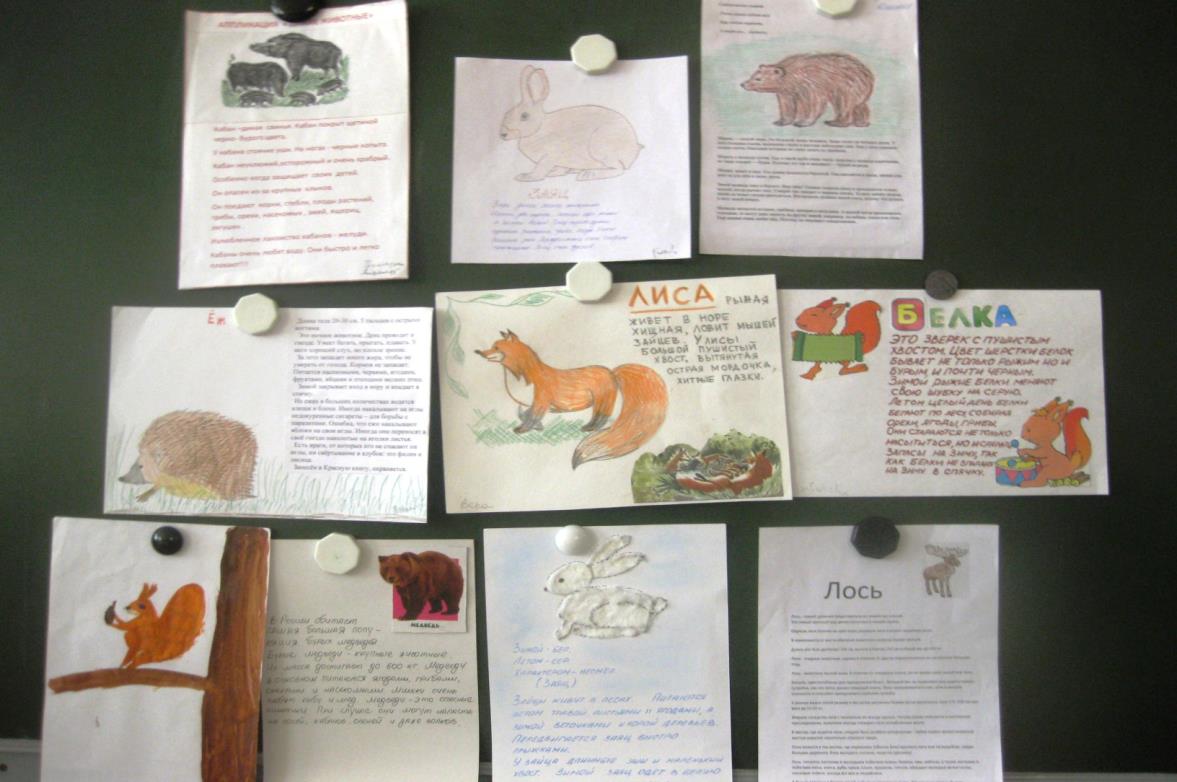 Что мы советуем не упустить педагогу и родителю?
Понимание недостаточности знаний ребенка и наличия некоторых трудностей
Настрой на общение, а не на поучение
Стремление к эмоциональному контакту с ребенком
Заинтересованная манера общения
Готовность принять и обсудить любые ответы и решения
Желание играть
Терпение
Сотворчество
Артистизм, умение перевоплощаться, импровизировать.
Ф.А. Сохин: «… в старшем дошкольном возрасте заканчивается первый “университет”, но ребенок занимается сразу на всех “факультетах”»
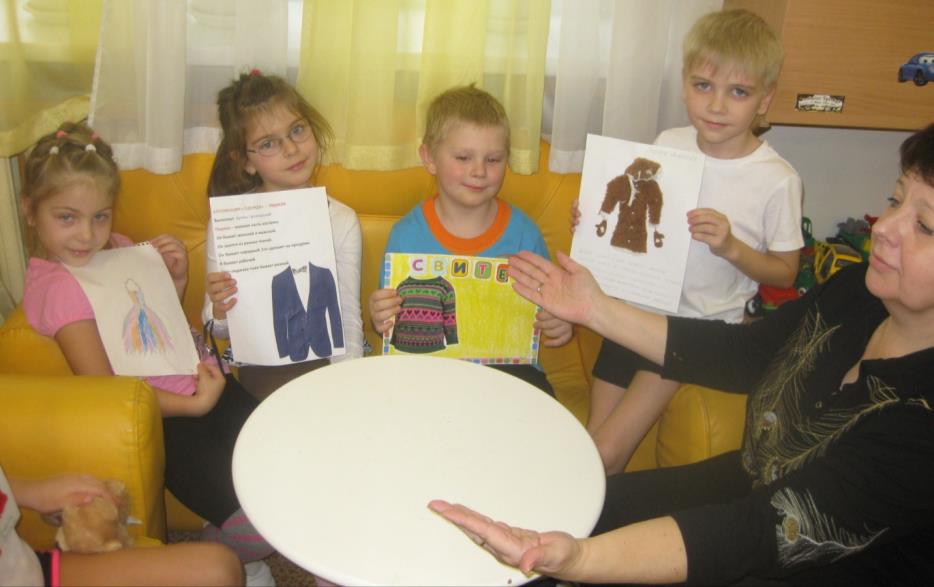 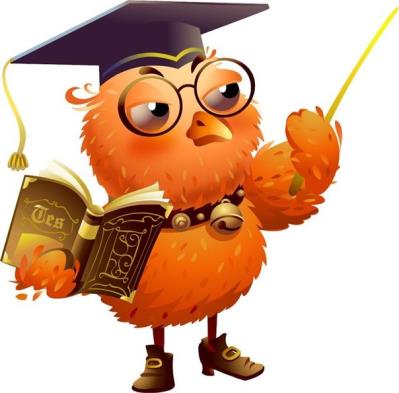 Благодарю за внимание!